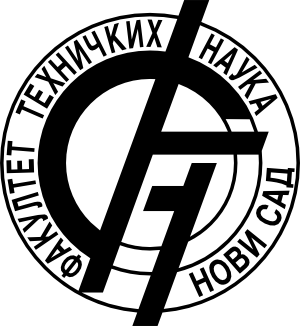 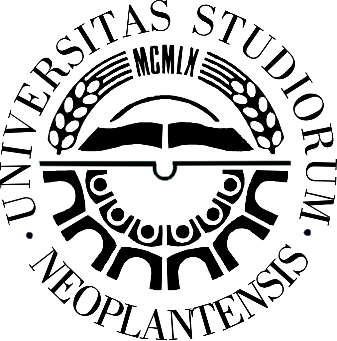 Termička obrada i inženjerstvo površina
Izbor prevlakasmernice
Doc.dr Pal Terek
Prof.dr Branko Škorić
Izbor prevlake i tehnologije nanošenja
Zavisi od:
Namene sloja prevlake
Dekorativna
Inženjerska (mehanička i/ili hemijska zaštita)
Olakšanje dalje prerade komada nekom od tehnologija
Eksploatacionih uslova elementa koji se prevlači odnosno željenih osobina prevlake
Vrste prevlake koja se ustaljeno preferira za određenu namenu
Potrebna debljina prevlake << zavisi od opterećenja
Mogućnost izlaganja elementa koji se prevlači određenoj temperaturi << diktira temperaturu depozicije
Tolerancije i geometrijske karakteristike elementa koji se prevlači  << diktira vrstu prevlake i tehnologiju nanošenja
Izbor prevlake i tehnologije nanošenja
Zavisi od:
Cena izrade prevlake
Obim proizvodnje dela
Ekoloških efekata